Фарміраванне лінгвакультуралагічнай кампетэнцыі вучняў, 
або Як захоўваць  каштоўнасці нацыянальнай  культуры
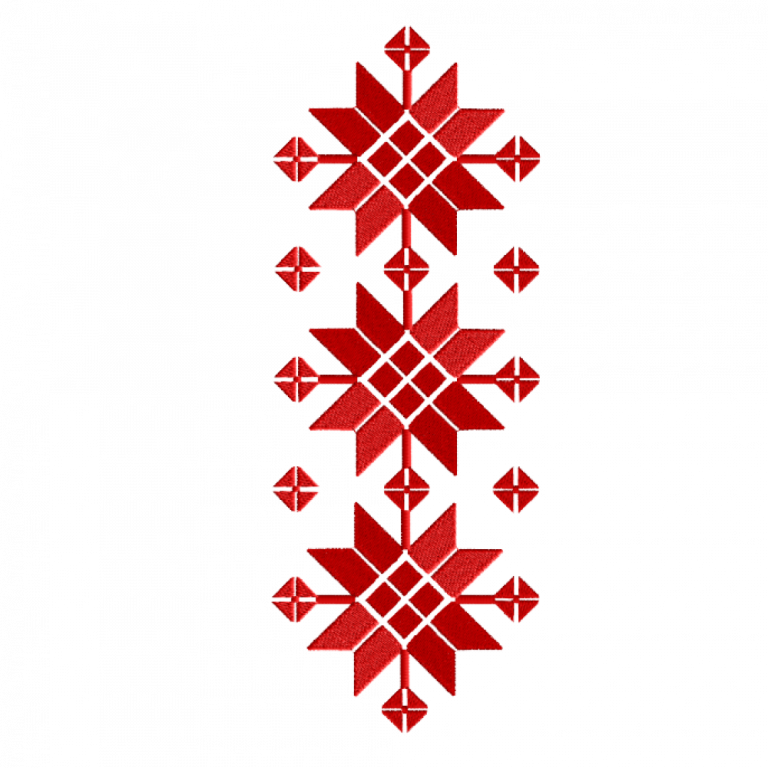 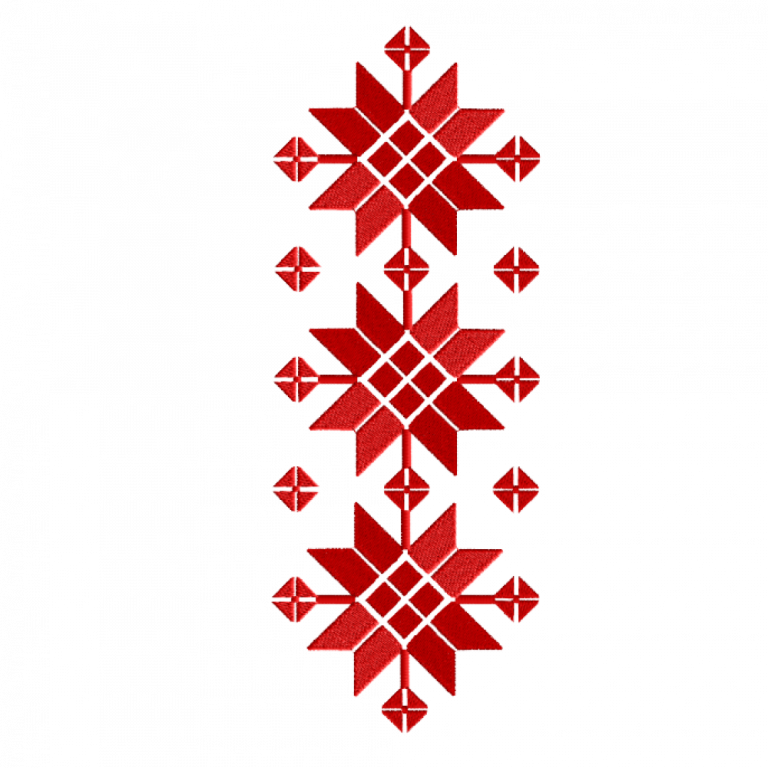 З вопыту работы Аўласцовай Н.М., 
настаўніцы беларускай мовы і літаратуры 
ДУА «Гімназія № 1 г.Жлобіна»
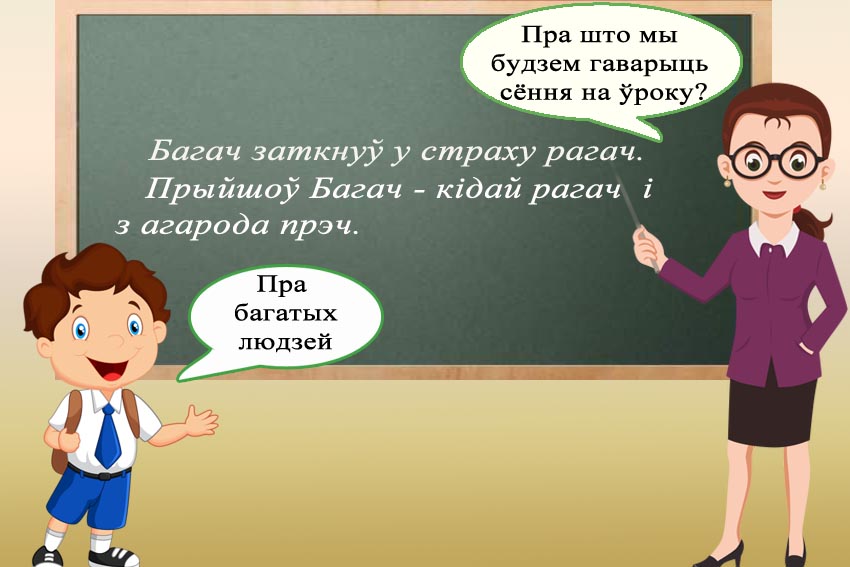 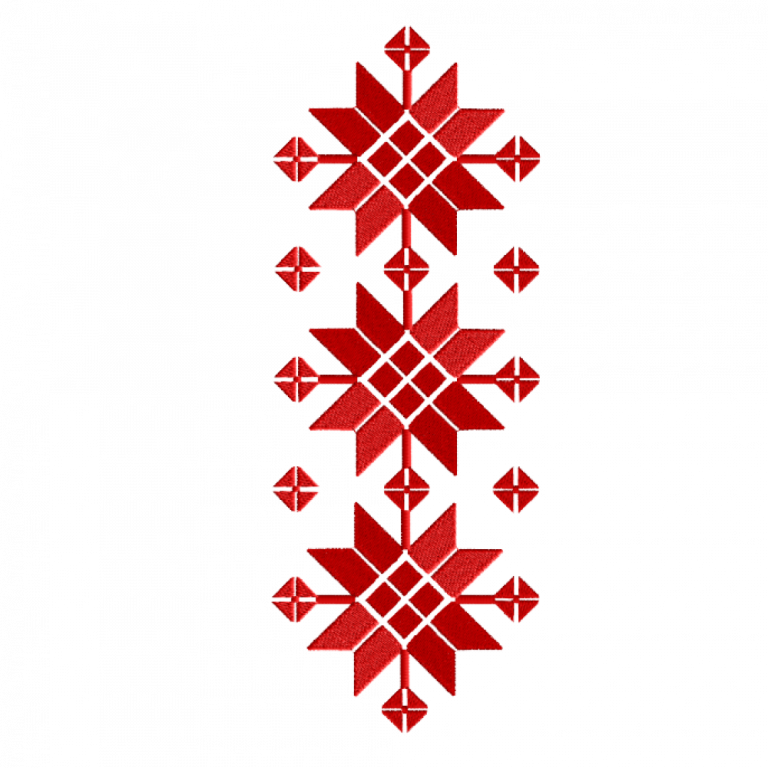 Лінгвакультуралагічная     кампетэнцыя –  усведамленне вучнямі мовы як феномена культуры, у якім знайшлі адбітак яе праяўленні, выпрацоўка ўменняў карыстацца культуразнаўчымі звесткамі з мэтай забеспячэння паўнацэннай камунікацыі.
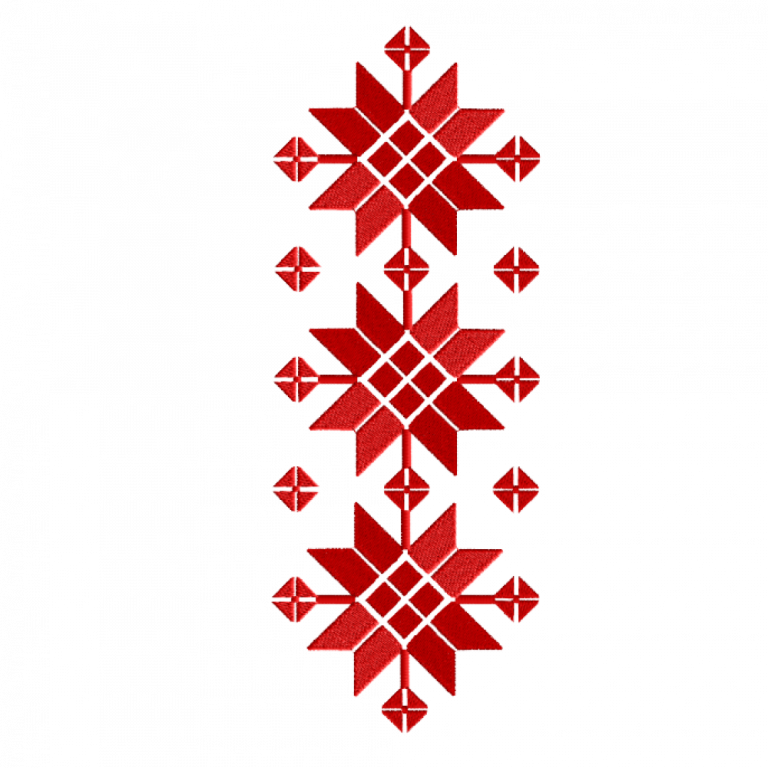 1. Вызначце тып скланення назоўнікаў, пастаўце іх у месным склоне.
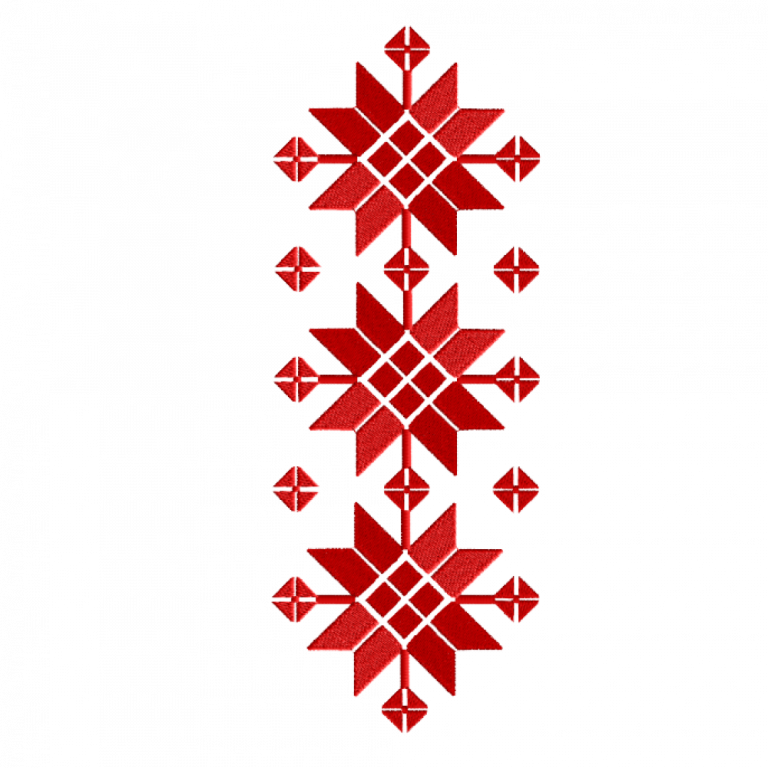 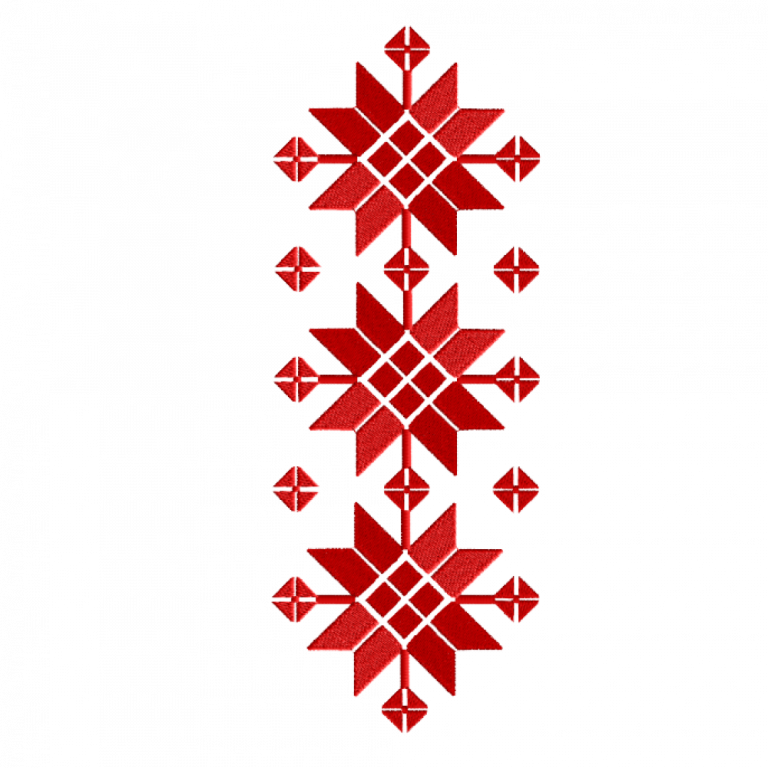 2. Дапішыце сказы, раскрыўшы значэнне ўжытых слоў.
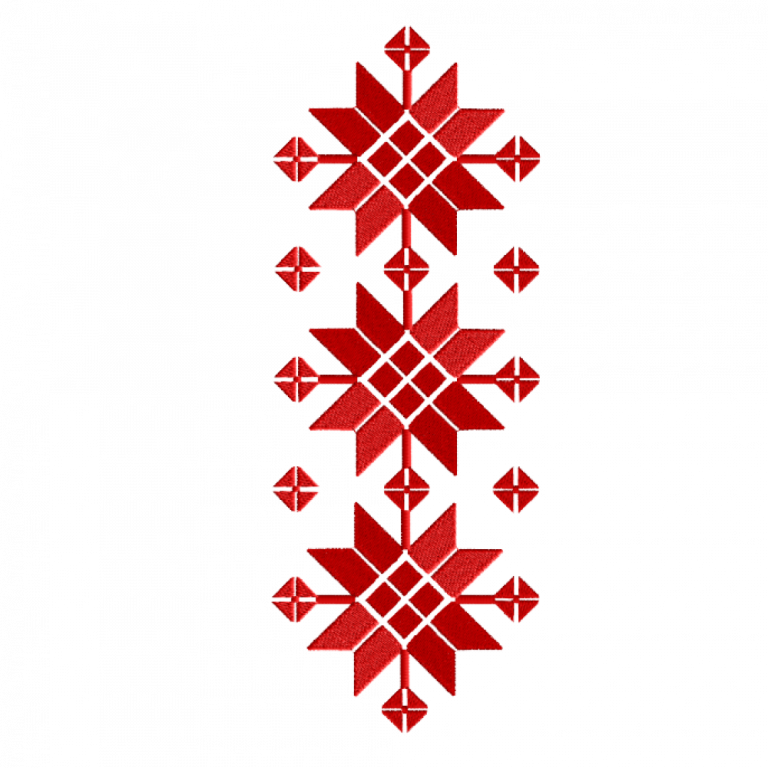 А. У склад хамута ўваходзяць клешчы – …
Б. Ніжнія канцы клешчаў сцягваюцца на шыі каня супоняю – … 
В. Хамут мае па баках гужы – … 
Г. Да спіны каня шчыльна прылягае падсядзёлак – …
Д. Да аброці, надзетай на галаву каня, мацуюцца лейцы – …
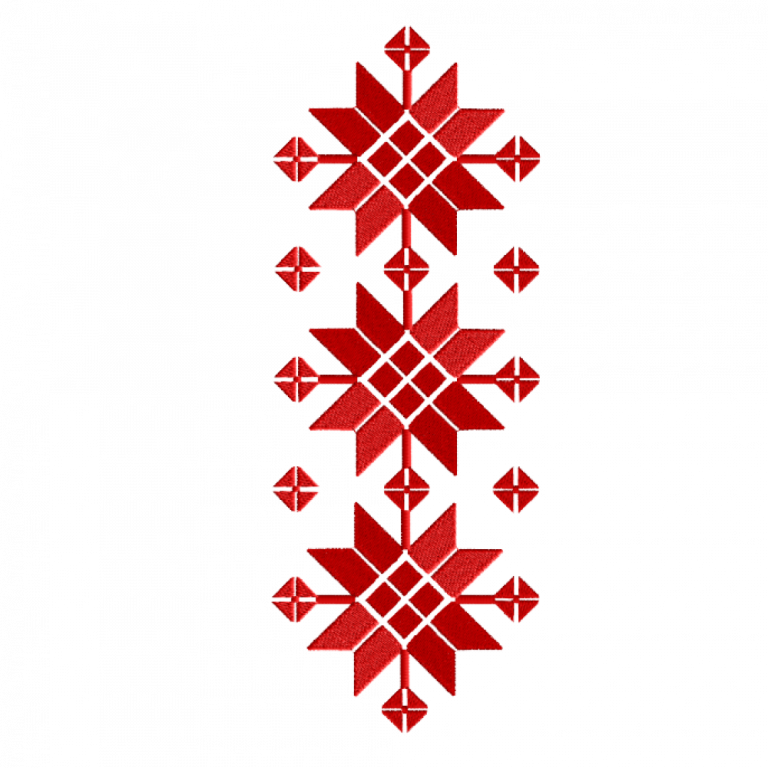 3. Вызначце стыль тэксту. Па апісанні вызначце, пра што ідзе гаворка ў сказах.
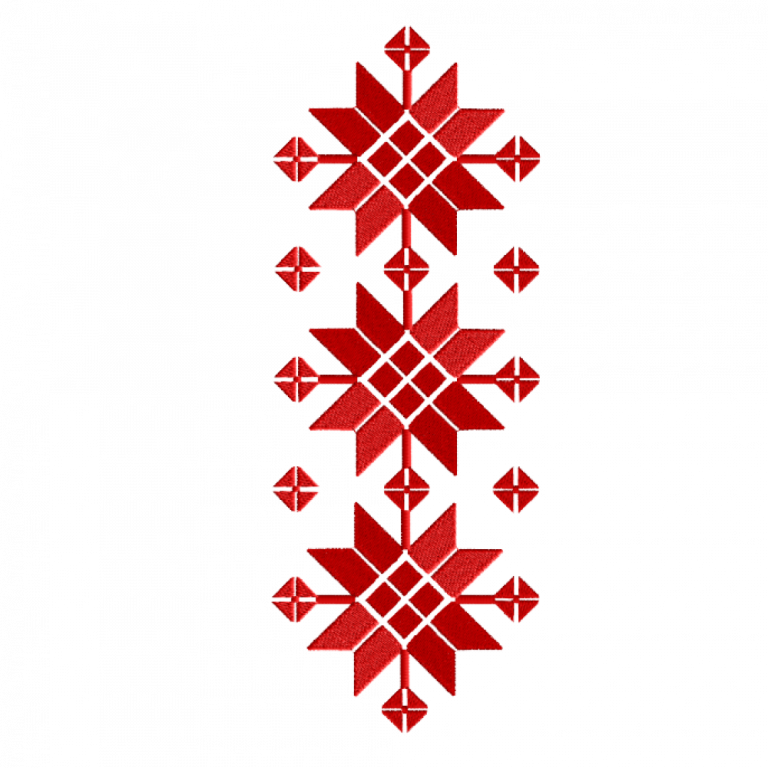 1.	У народных вераваннях ён выступаў сімвалам дарогі, шляху. Зняўшы яго, чалавек далучаўся да таго свету, меў магчымасць уступіць з ім у кантакт. 

2.	Яго дзяўчаты пачыналі насіць толькі пасля дасягнення паўналецця. Ён увасабляў ідэю нараджэння – у яго кідалі чарапкі, каб бясплодная жанчына магла зацяжарыць, ім выціралі сурочаных дзетак. 

3.	Ён меў найвышэйшы сімвалічны статус сярод адзення. Яго рытуальнае выкарыстанне пачыналася з першых хвілін жыцця чалавека і працягвалася да самай смерці. На яго клалі нованароджанае дзіця, на яго садзілі малое ў час першага падстрыгання. Маладыя сядзелі на ім за вясельным сталом. На яго паўсюдна клалі толькі што памерлага чалавека. 

4.	Ён гарантуе абарону ад небяспекі з боку знешняга свету. Без яго мужчына ўспрымаўся як сацыяльна непаўнацэнны. Яго здымаюць у прысутнасці нябожчыка, што сімвалізуе духоўны кантакт з памерлым. 

5.	Ён яскравы элемент жаночага строю. Без яго замужнія жанчыны не мелі права з’яўляцца за межамі хаты. Насіць яго трэба было, каб не трапіць пад уздзеянне нячыстай сілы.
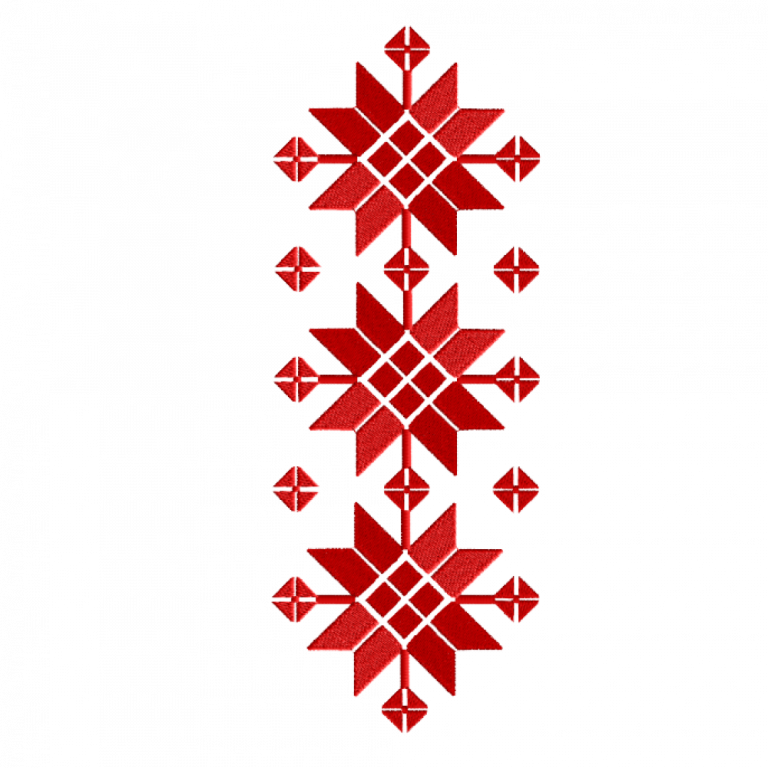 4.	Спалучыце часткі фразеалагічных адзінак са слупкоў 1 і 2, каб стварыць адну правільную фразему.  Запішыце варыянты,  якія атрымаліся, раскрываючы дужкі і ўстаўляючы патрэбныя літары.
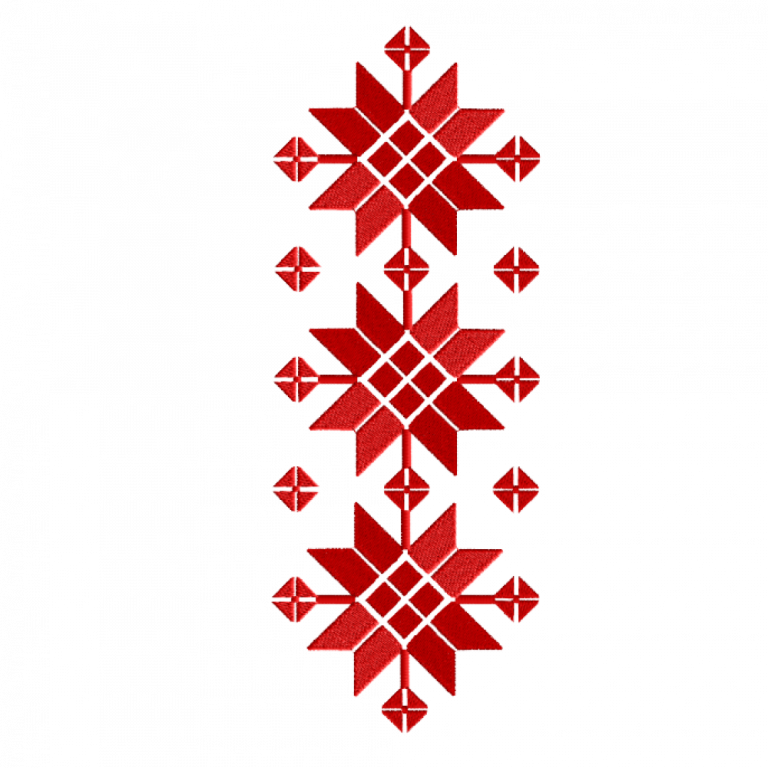 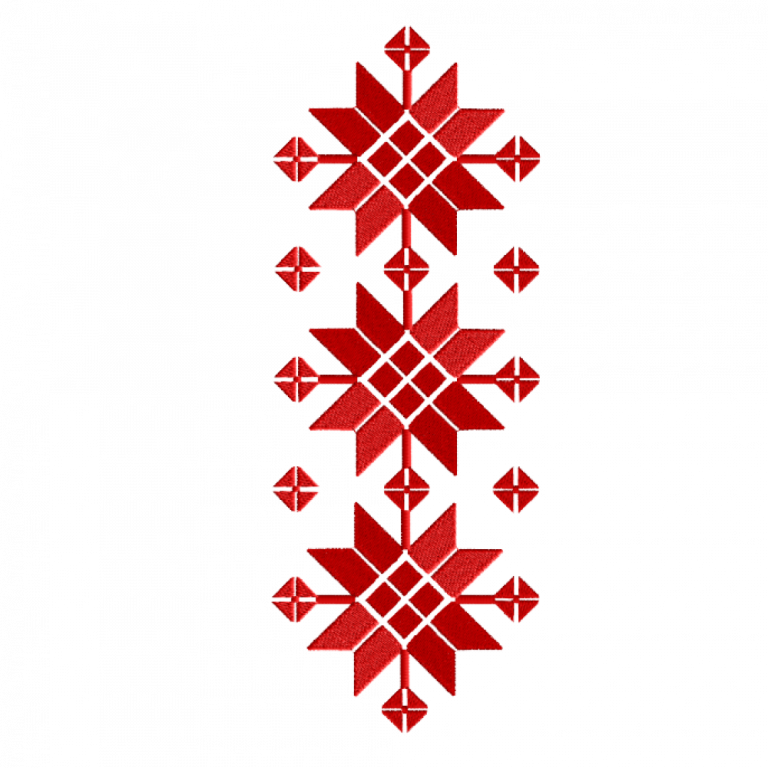 Да помнікаў беларускай культуры адносяцца                      
 ,
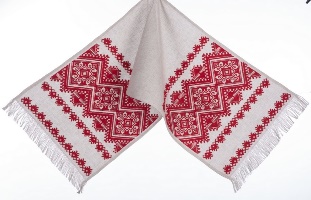 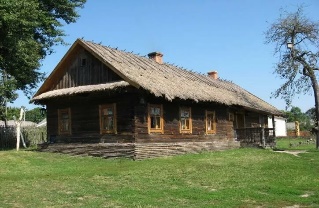 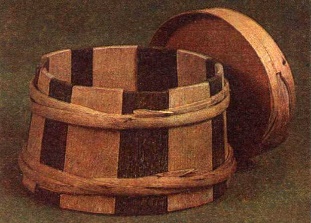 Дарэчы, а ці
.
,
,
,
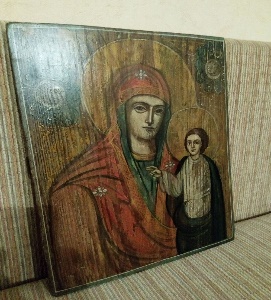 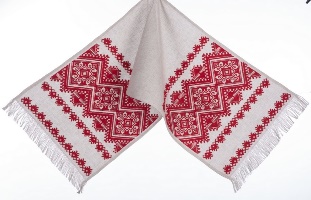 ведаеце вы, што                 узнік раней за
?
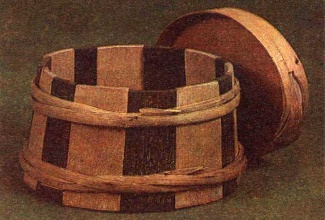 Ім накрывалі тую ж                       .
.
з рошчынай, яго
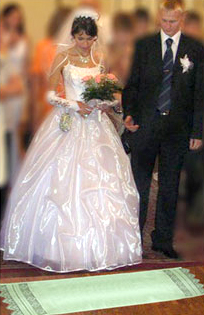 слалі пад ногі
,  ім выціралі
памытыя
твар і рукі,   яго накідвалі на толькі што
.
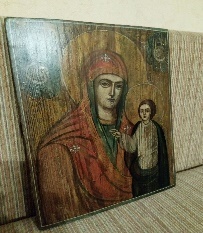 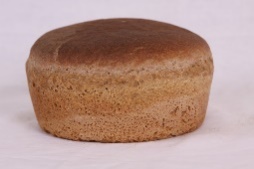 , ім прыбіралі
спечаны
.
6. Запоўніце табліцу.
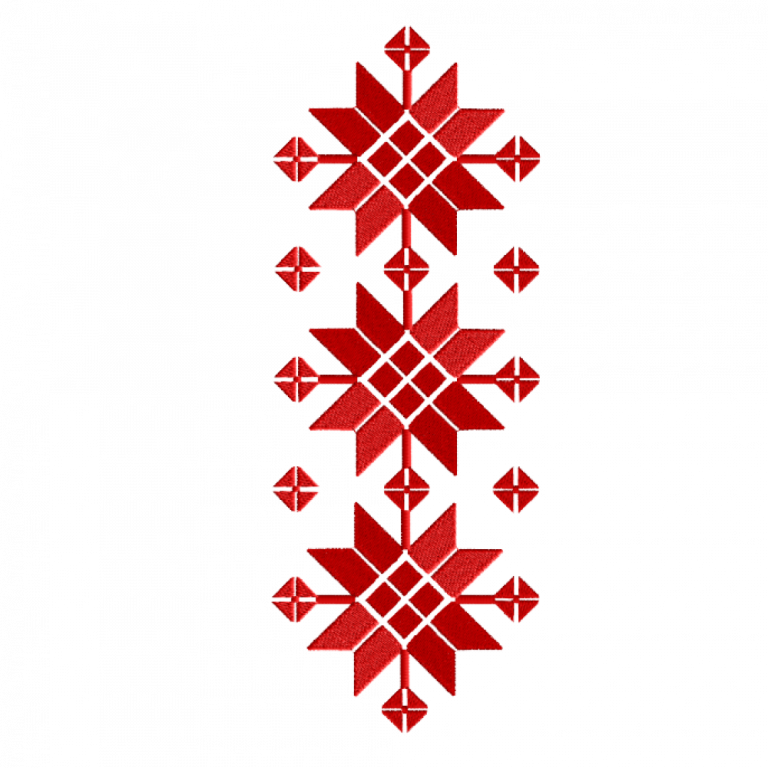 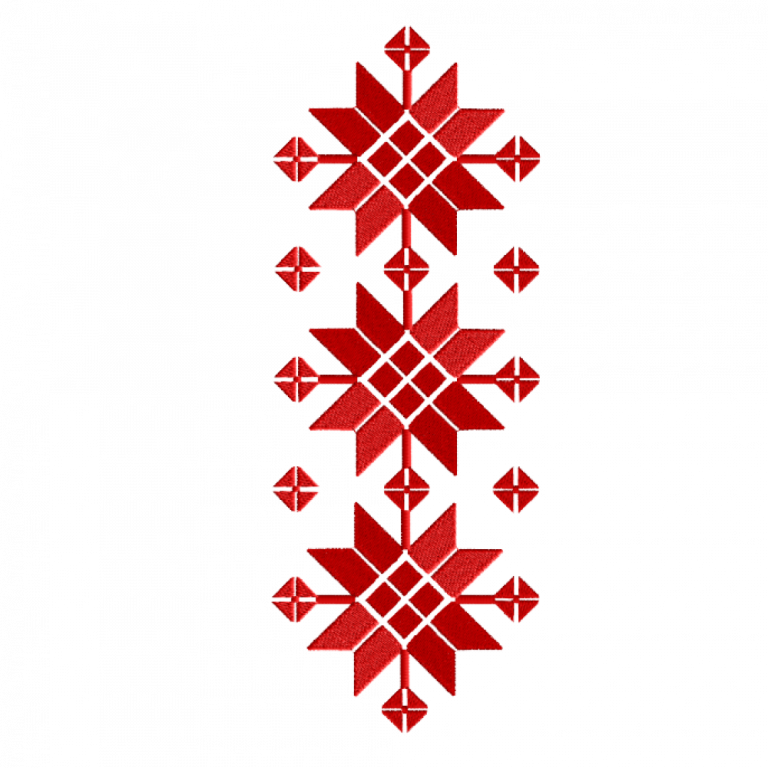 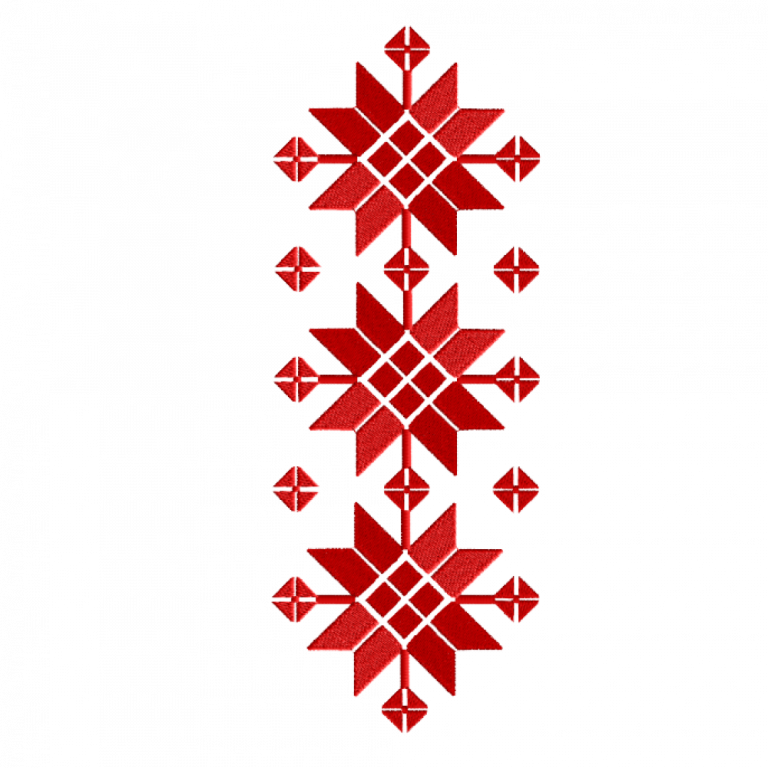 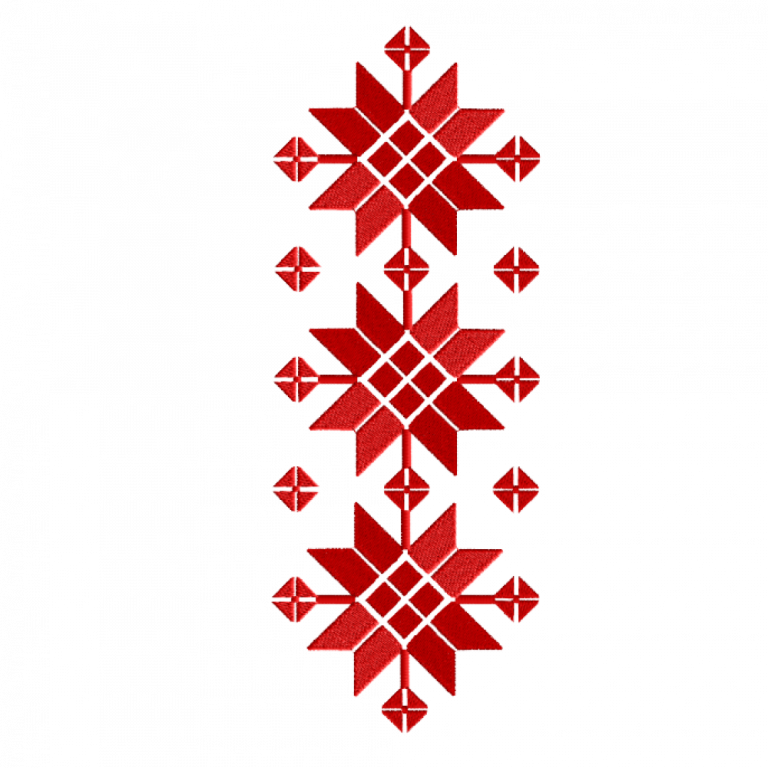 Плённай працы!
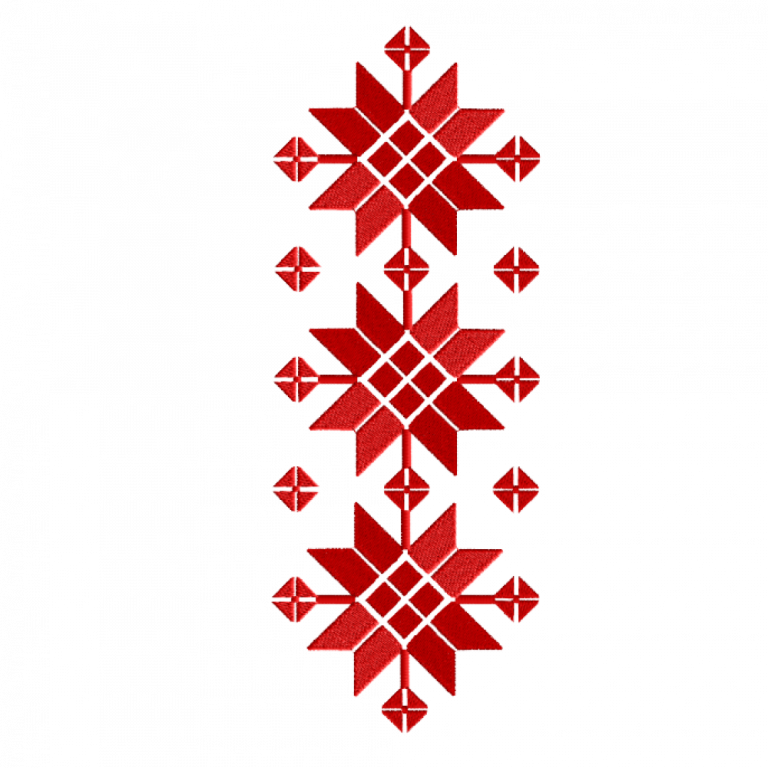 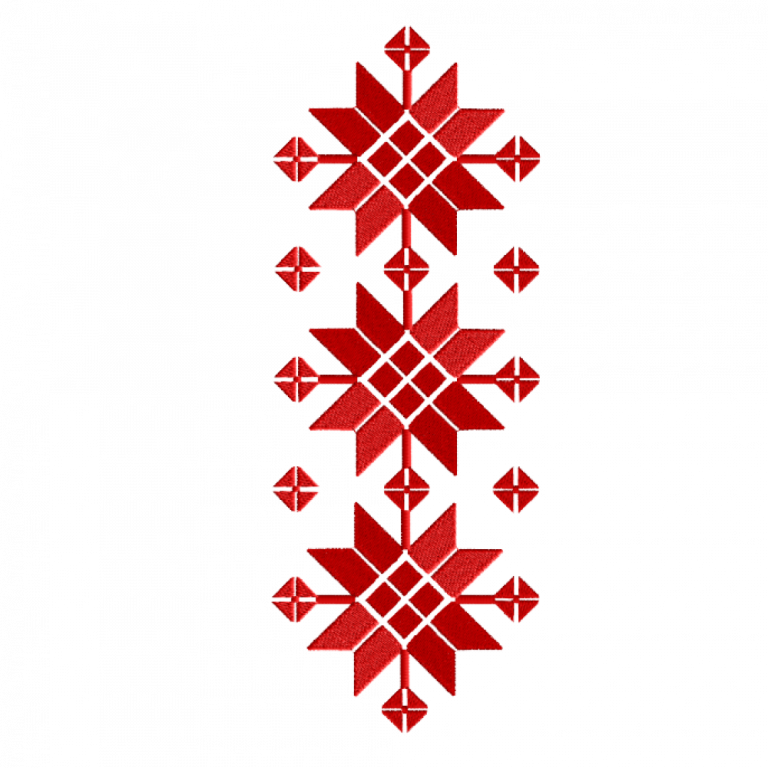